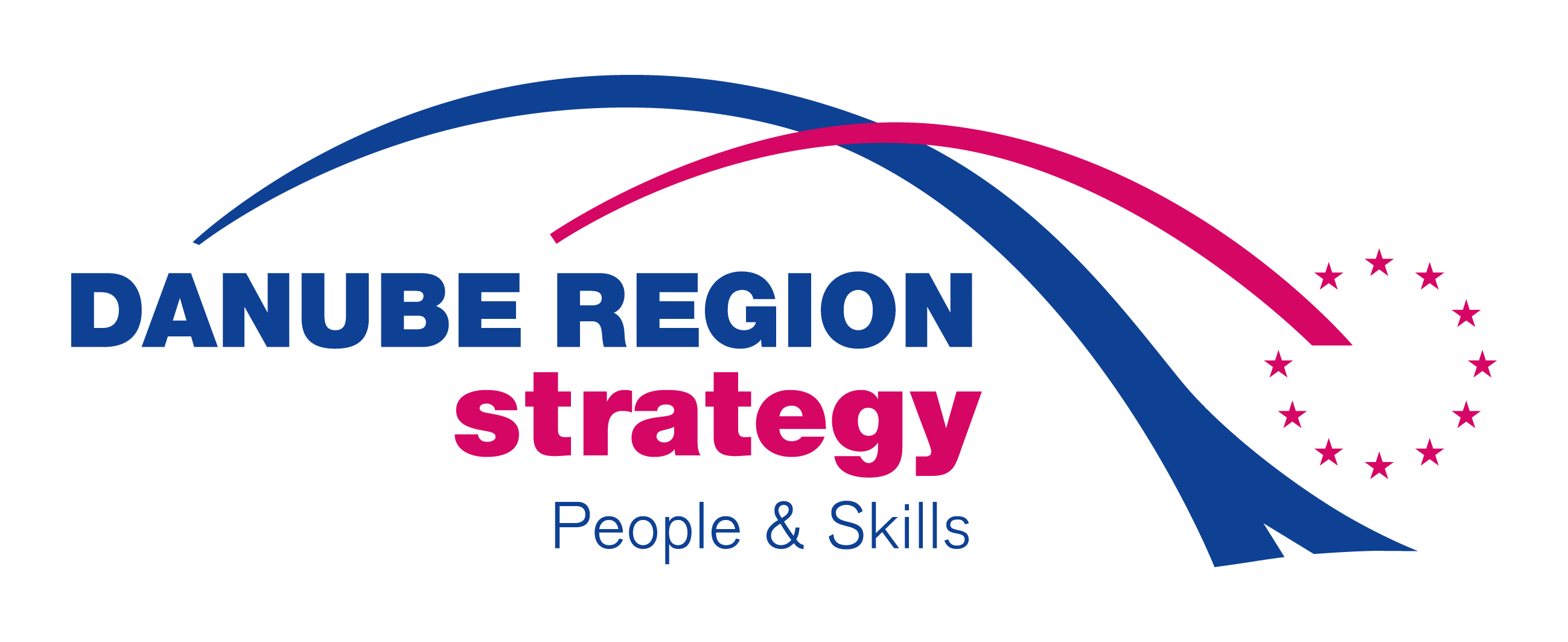 Our perfect biology lesson
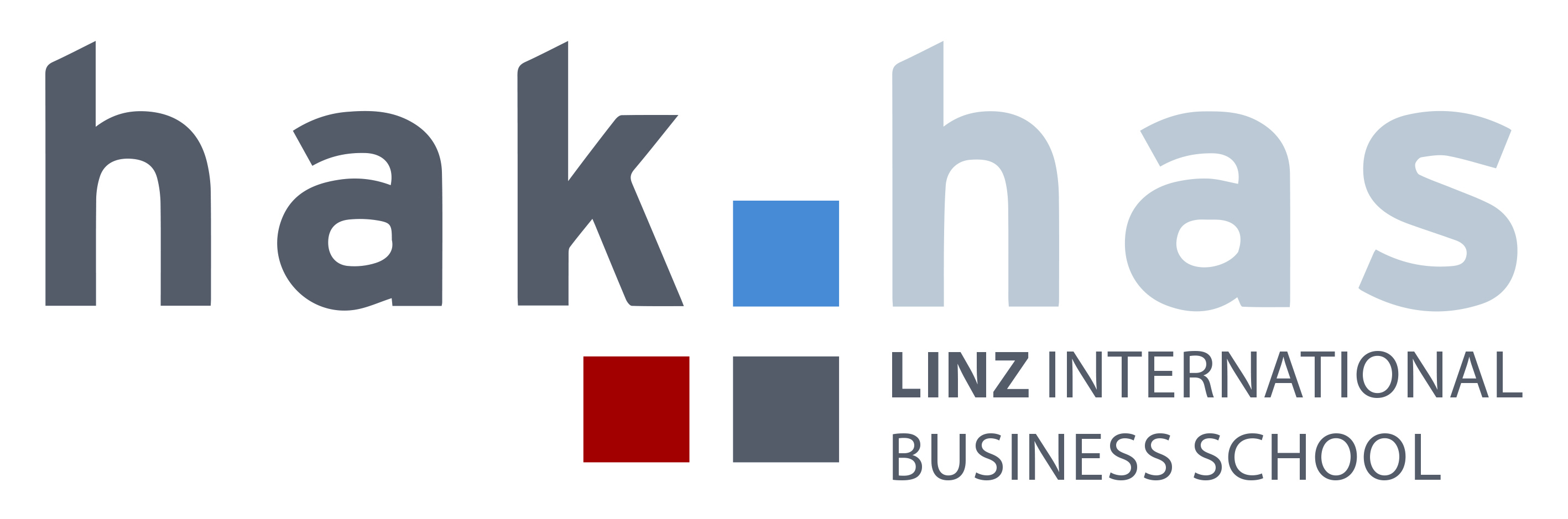 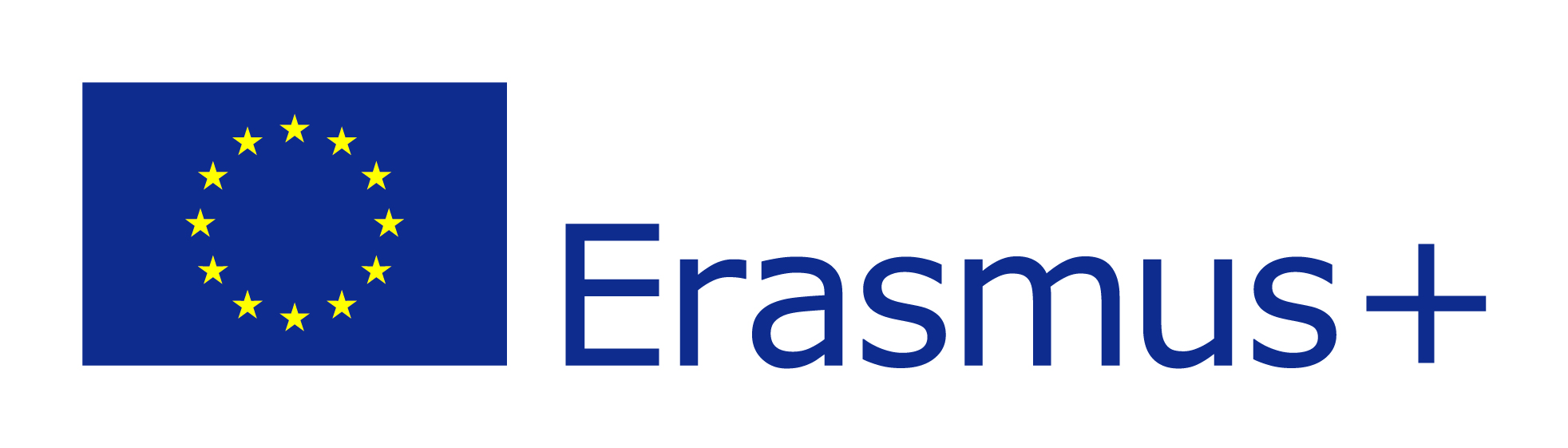 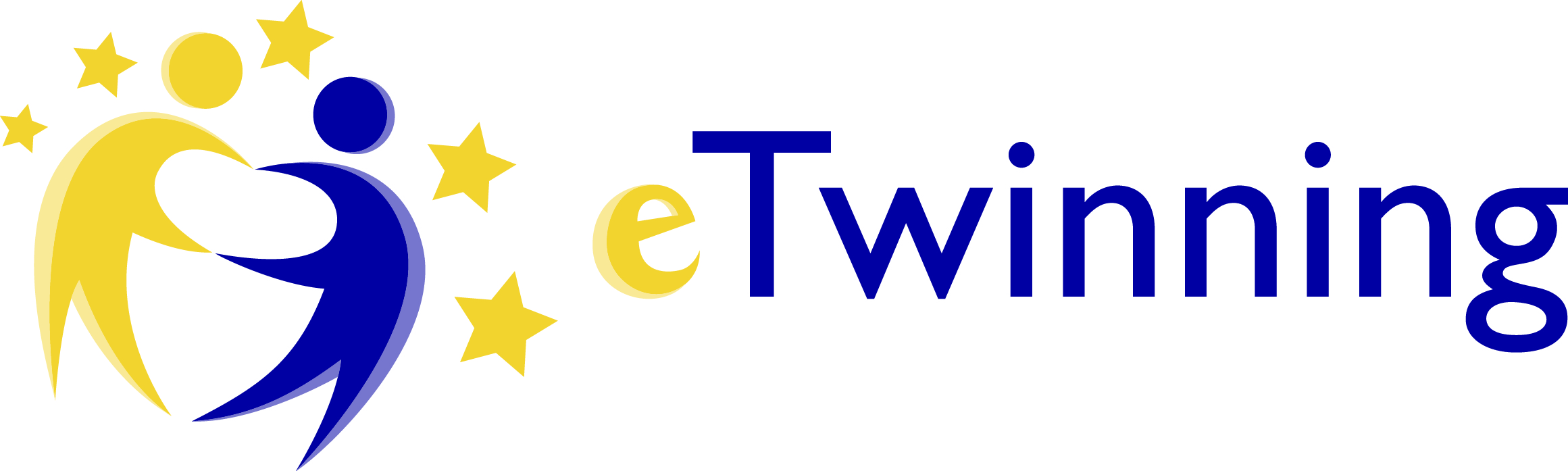 Ricarda | Anamarija | SAndra
Grading
Just 1 test
Only optional repeats
Short presentations to get a better mark
Optional homework
Lessons
Revise the material from the last lesson together
One short video about each new topic
Practical exercises
Experiments
Work with computers
Work with copies
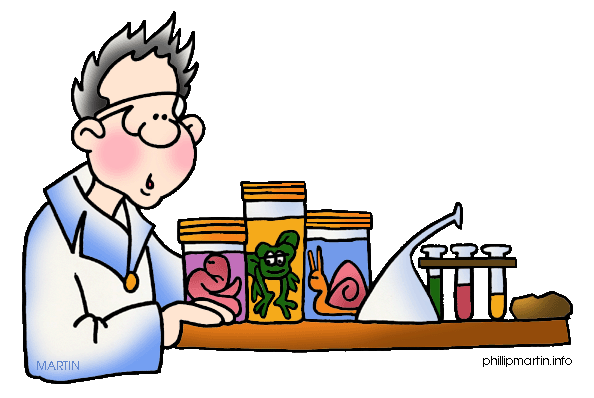 Example
The human body:
Dissect some organs
To microscope
Visit a pathology center
Work in groups, e. g. 4 students in one group (24 people in one class)
Read some copies
Video about the Human Organs
Dream Classroom
Enter
Cupboard
Teacherdesk
Desk with tablets
Smartboard
Washbasin
Computer
„Dream Teacher“
Friendly
Always nice
Not be too strict
To be competent
Give fair marks
Able to explain good
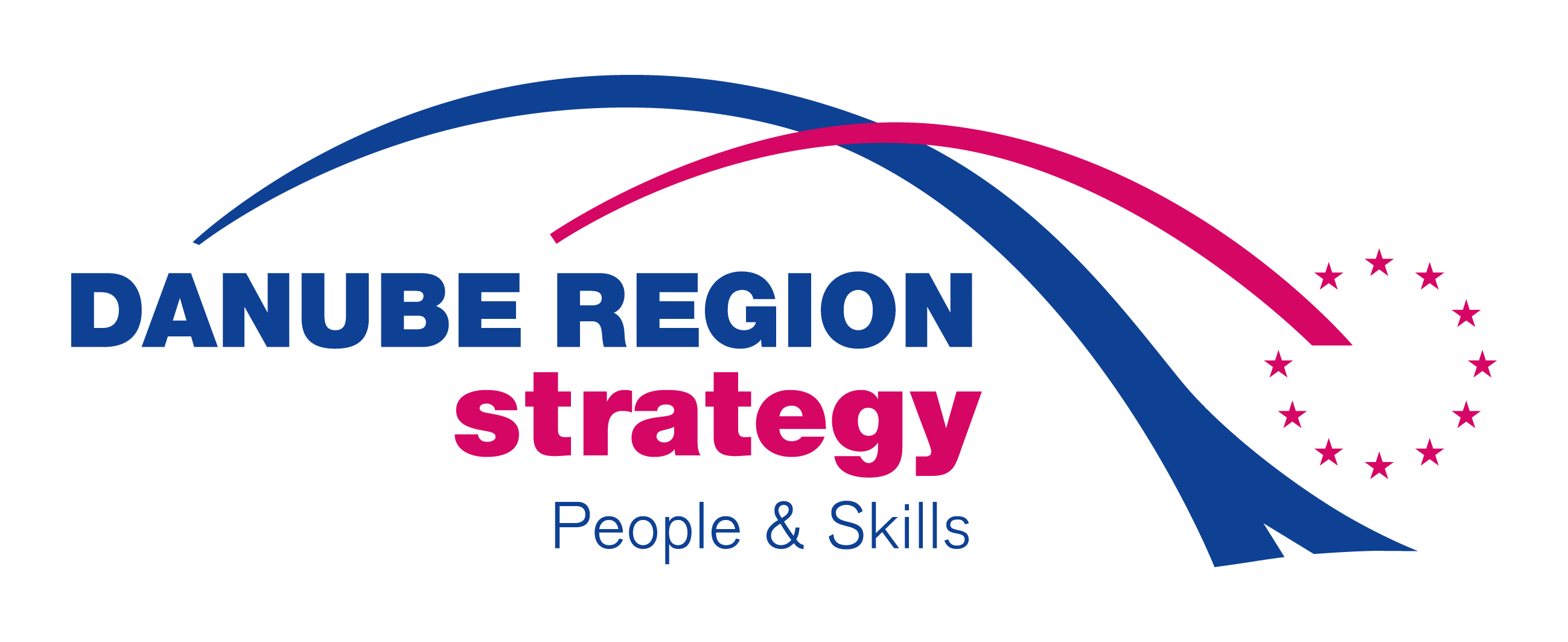 Our perfect biology lesson
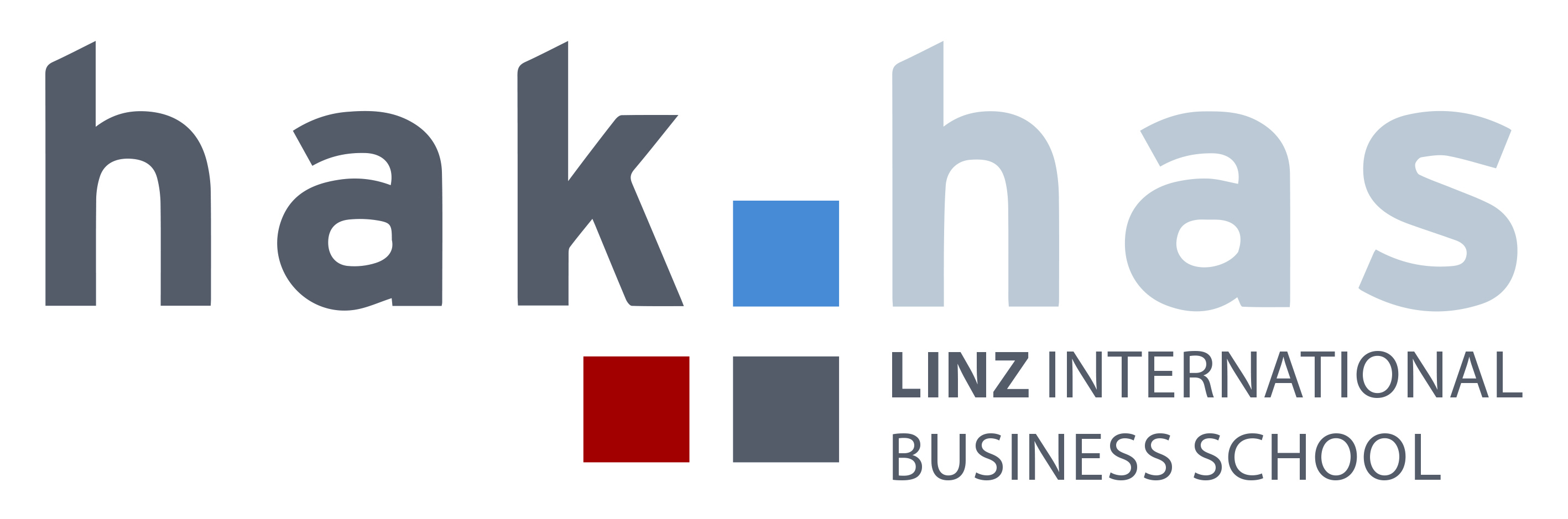 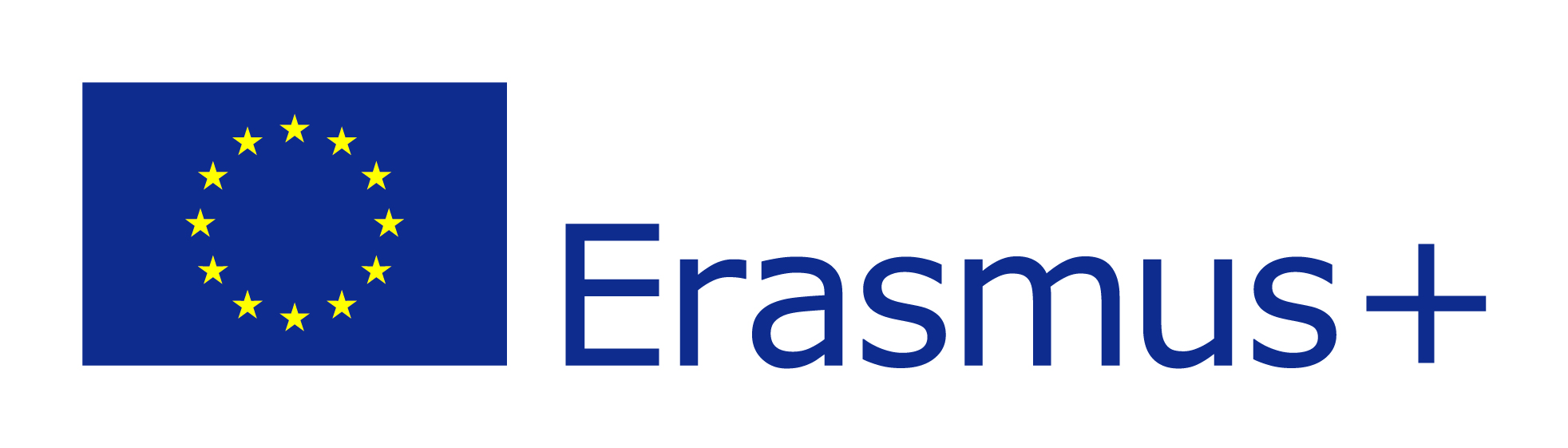 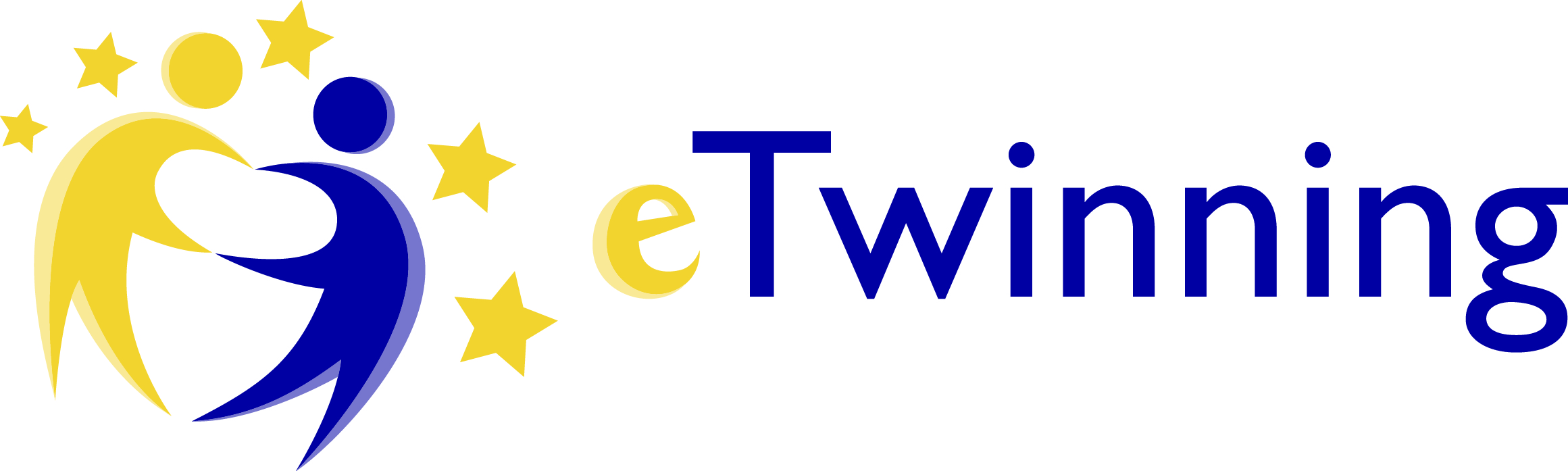 Ricarda | Anamarija | SAndra